Statistics Explained:5 years after opening, where are we?
UNECE Work Session on the Communication of Statistics, Geneva
18-20 June 2014


Fabienne Montaigne
Statistics Explained
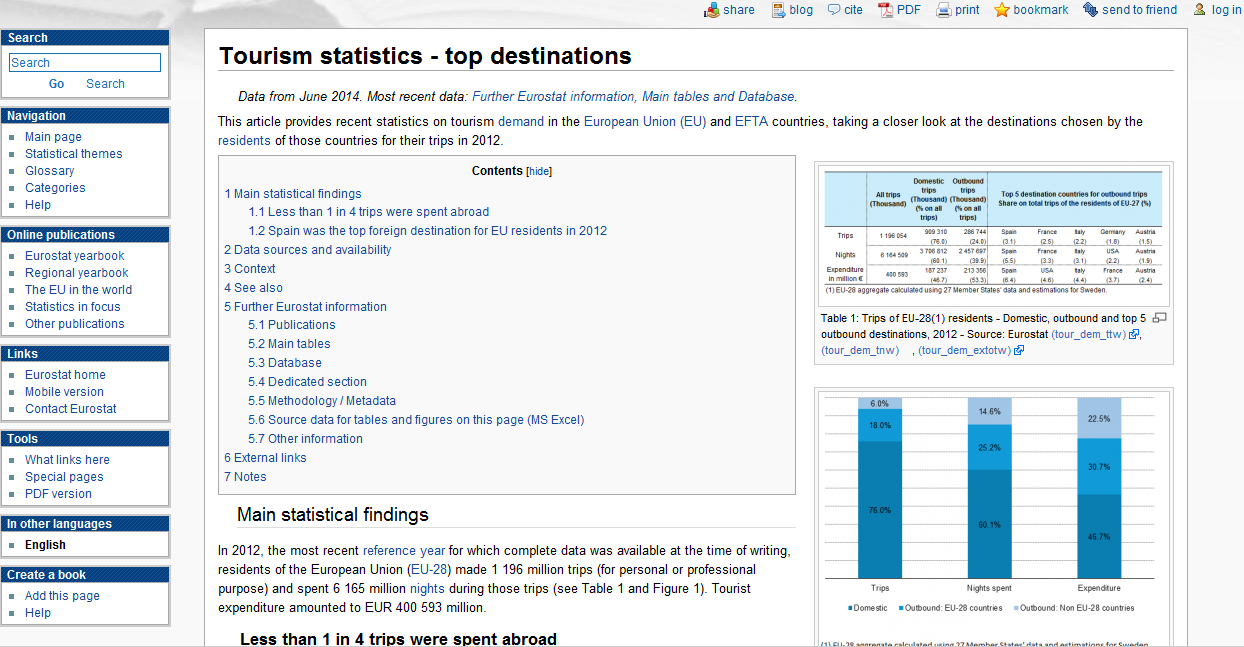 Users' visits: some figures (1/2)
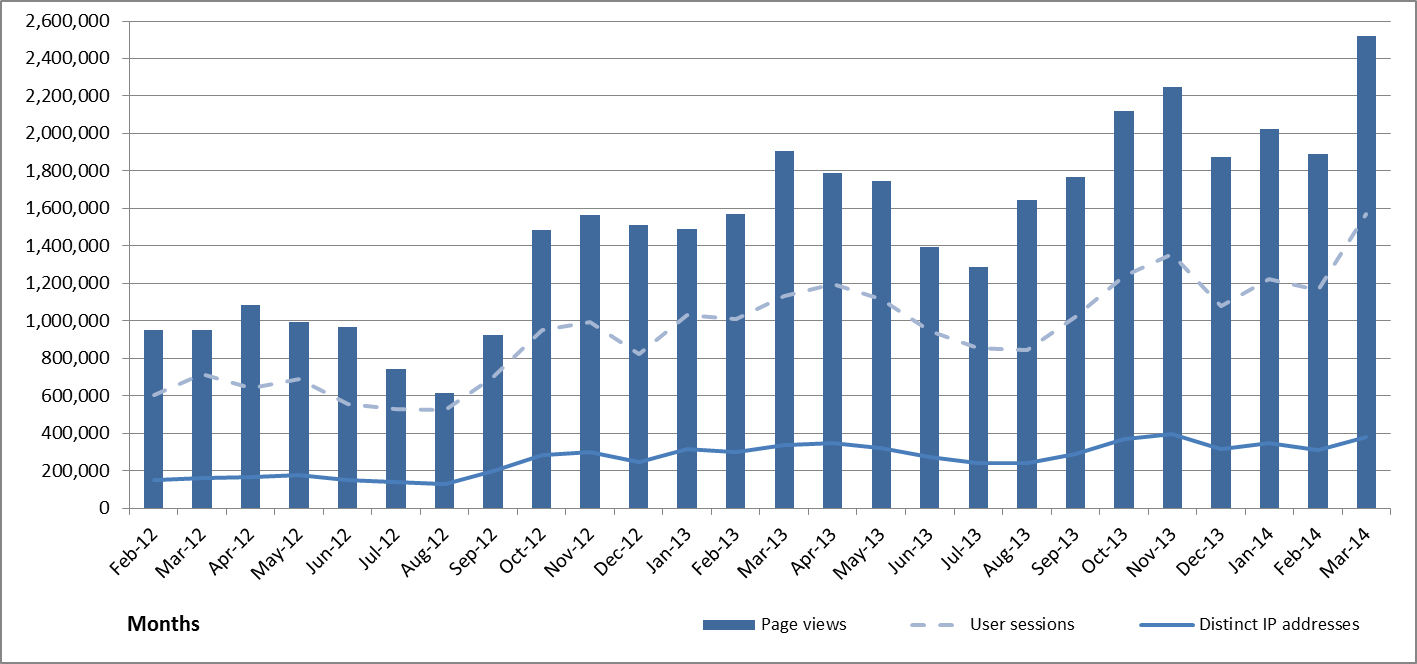 Users' visits : some figures (1/2)
10 most accessed pages in 1st trimester 2014
Growing structure
May 2009: 160 stat.articles + 900 glossary items May 2014: 800 articles + 1800 glossary items
		(stat., background, theme introduction)
Coherence, integration, harmonisation
Articles structured, grouped through:
Category pages
Online publications
Rules for names and titles
SE articles = source for creating new publications
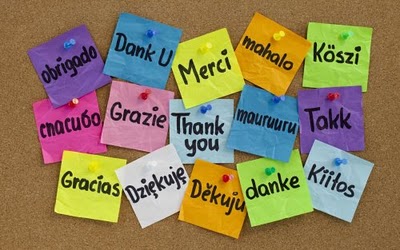 Several languages
Multilingual Mediawiki plugin
Page by page connected language versions
Since May 2010: French & German (now about 100 articles) and 20 articles in 20 languages, updated yearly
Additional articles in Spanish and Russian
Quality guaranteed through DGT & model pages
Technical constraint: English page should exist
Glossary expanding in several EU languages
Flexible dashboard (1/3)
http://epp.eurostat.ec.europa.eu/statistics_explained/index.php/Labour_market_and_Labour_force_survey_%28LFS%29_statistics
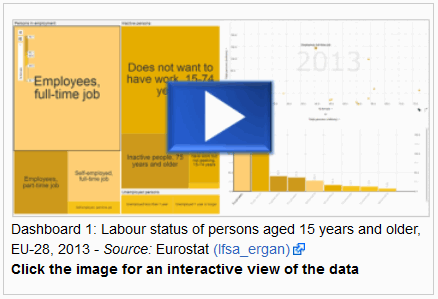 Flexible dashboard (2/3)
Flexible dashboard (2/3)
What's next?
New Eurostat website

Statistics Explained main page

Articles written by EU NSIs staff